Equipment Asset Management
Feature Summary

July 11, 2014
Facility/Supervisor Interface
Login with Facility/Supervisor Account
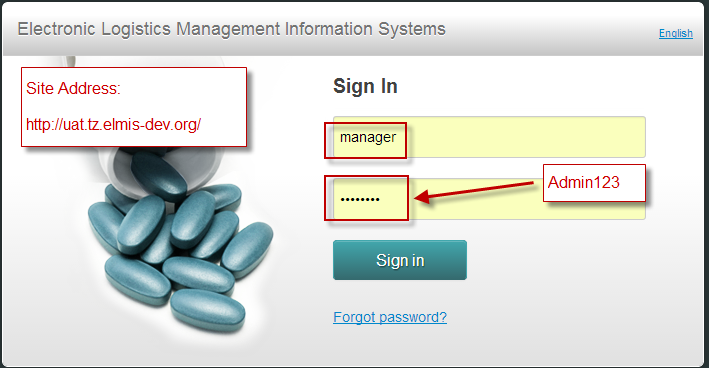 Admin Menu Related to Equipment Asset Management
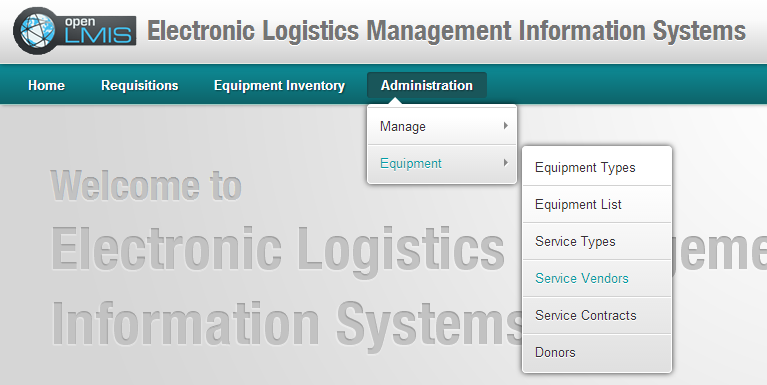 Add/Update Equipment Types
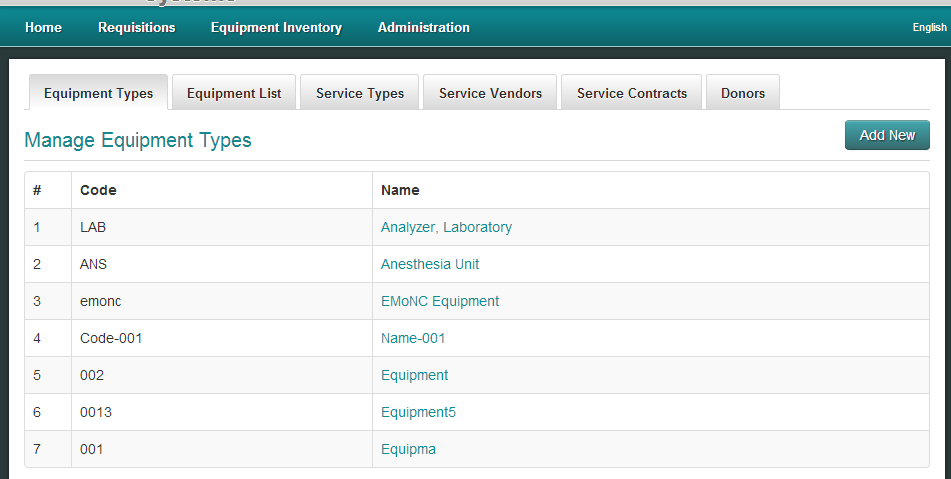 Associate Equipment with Equipment Type
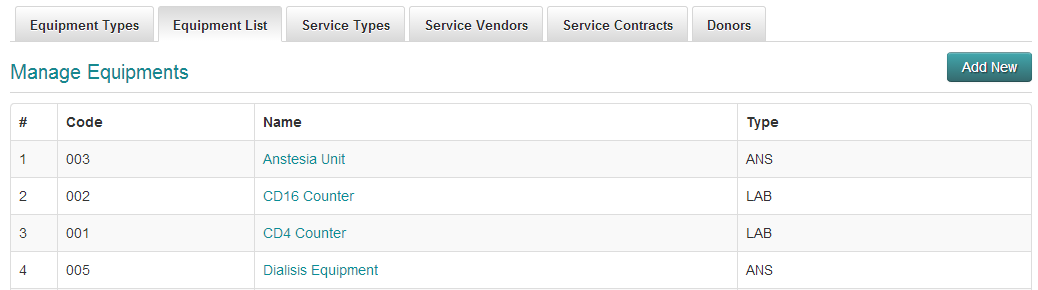 Add/Update Service Types
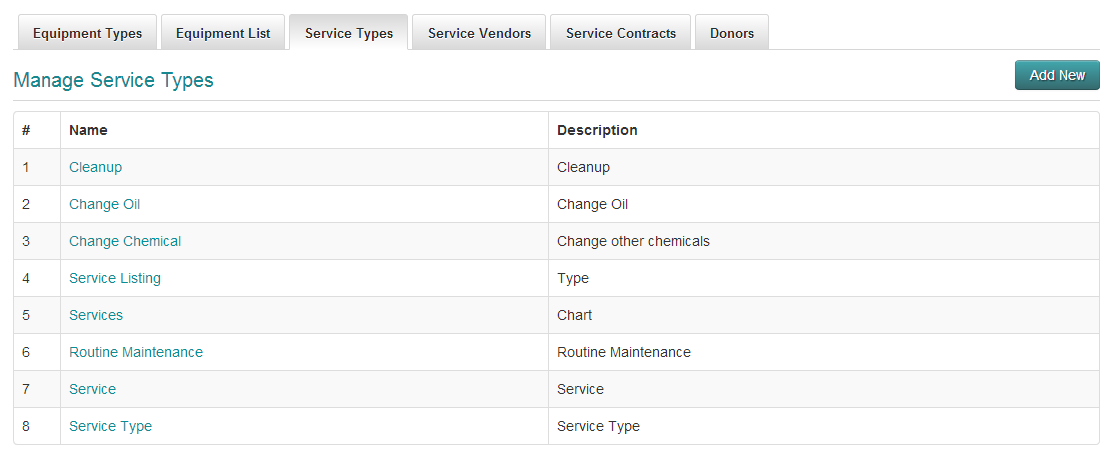 Add/Update Vendors Who Supports the Equipment
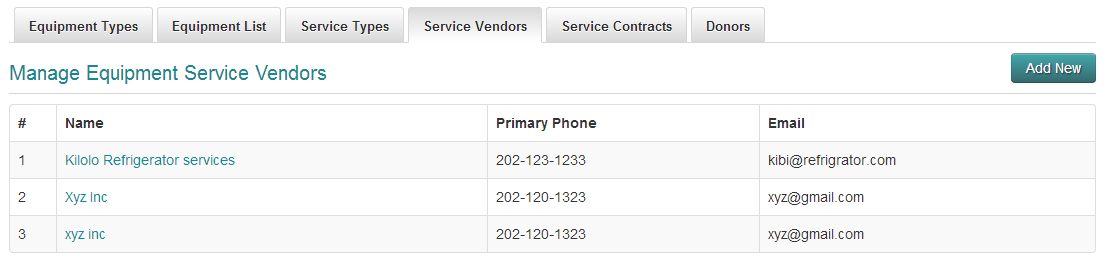 Vendor Detail and Vendor Login Accounts
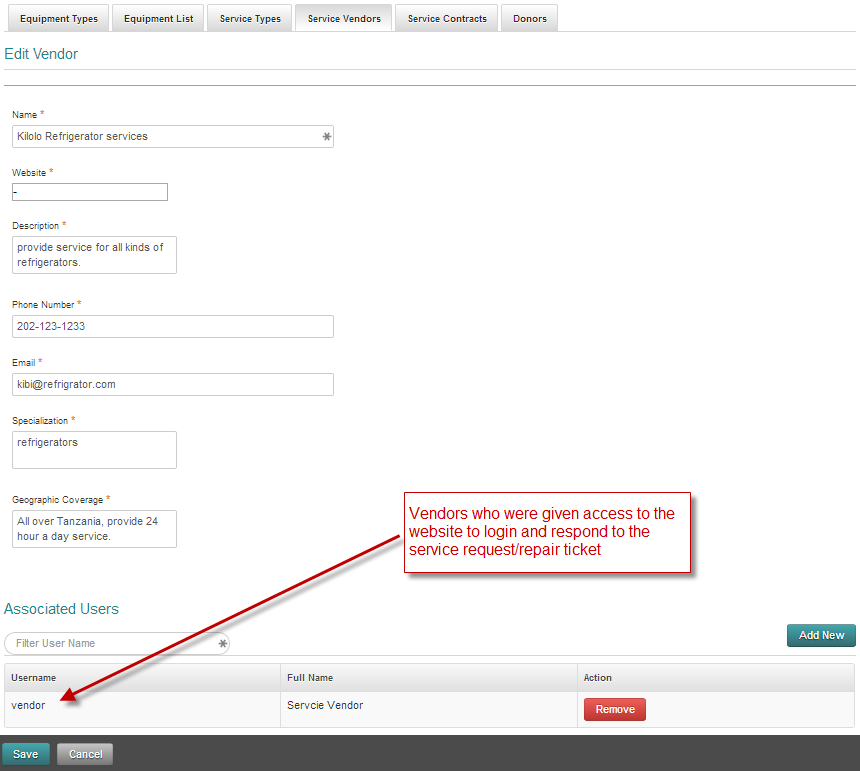 Service Contract Details
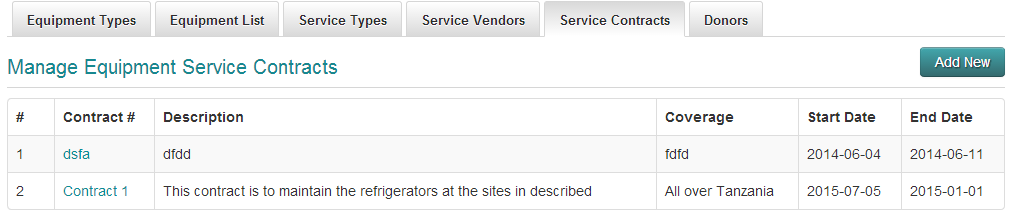 Service Contract Details
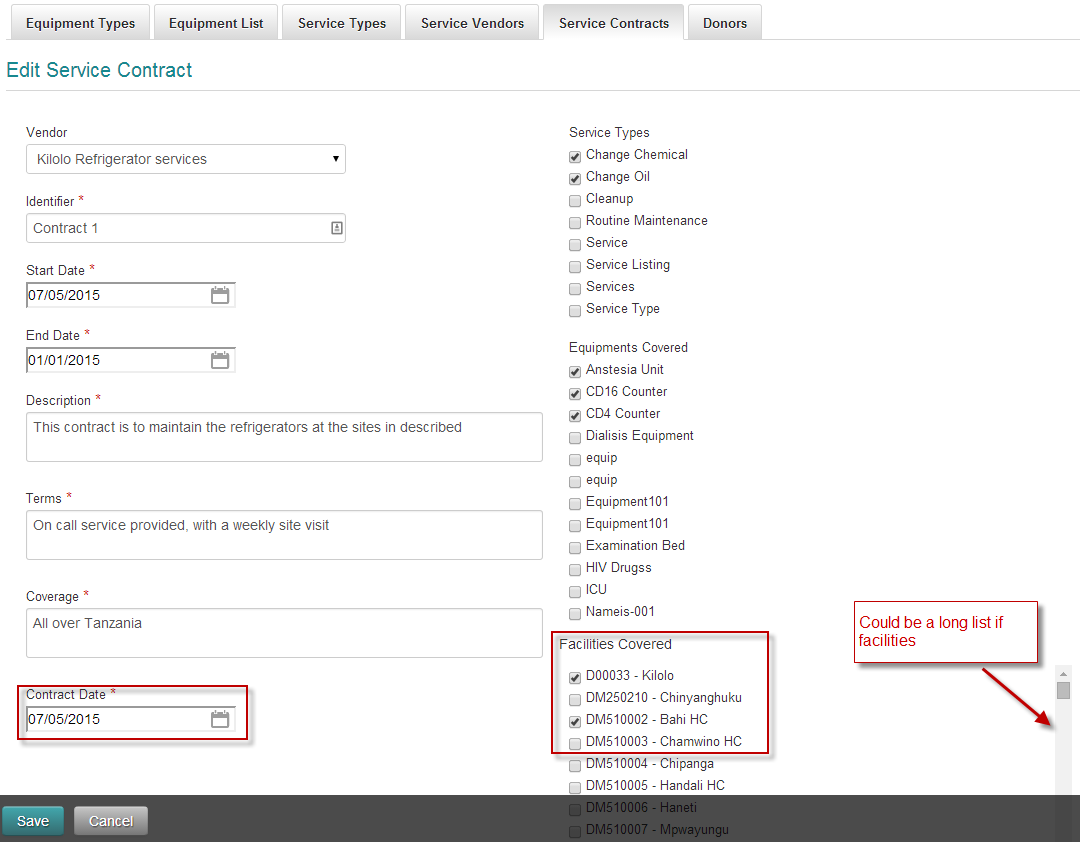 Donors
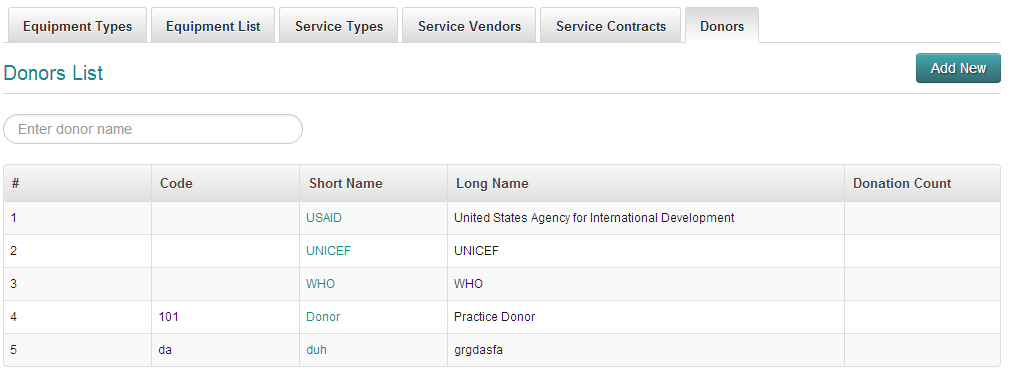 Interface for Facilities/Supervisor to Report on their Equipment
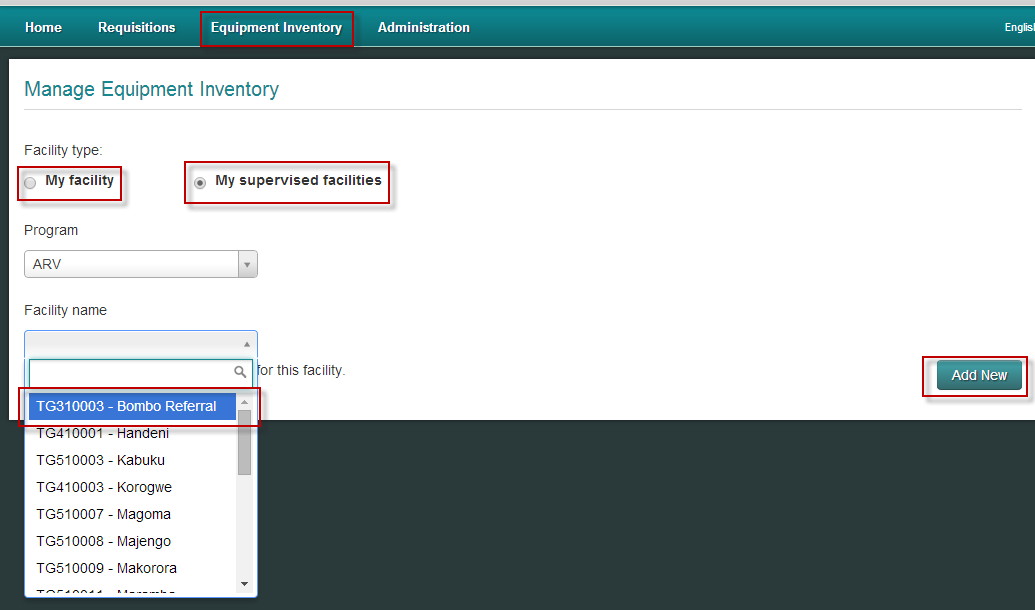 Facility to Manage their Equipment and Request Service
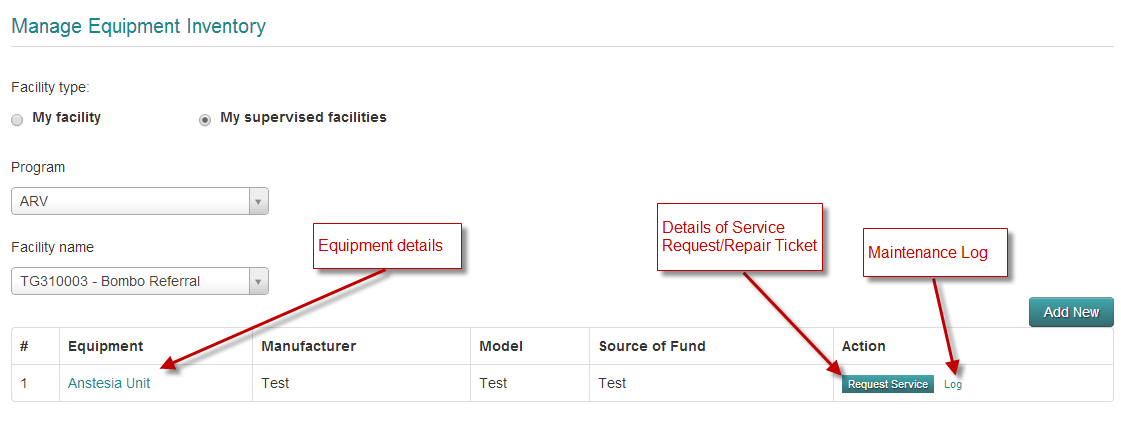 Equipment Details
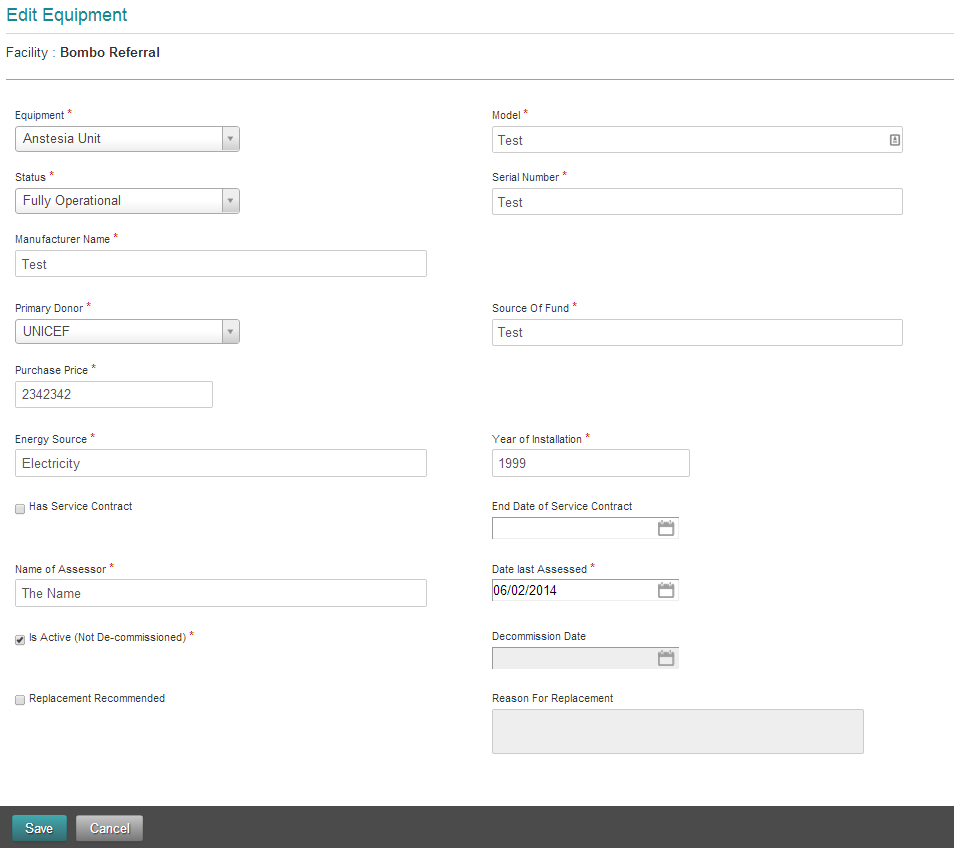 Service Request/Repair Ticket
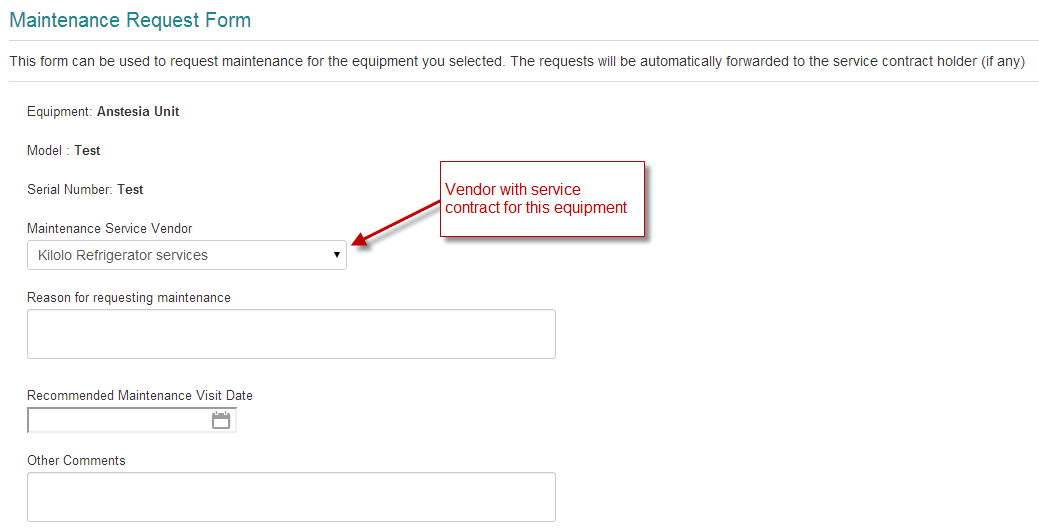 Equipment Maintenance Log
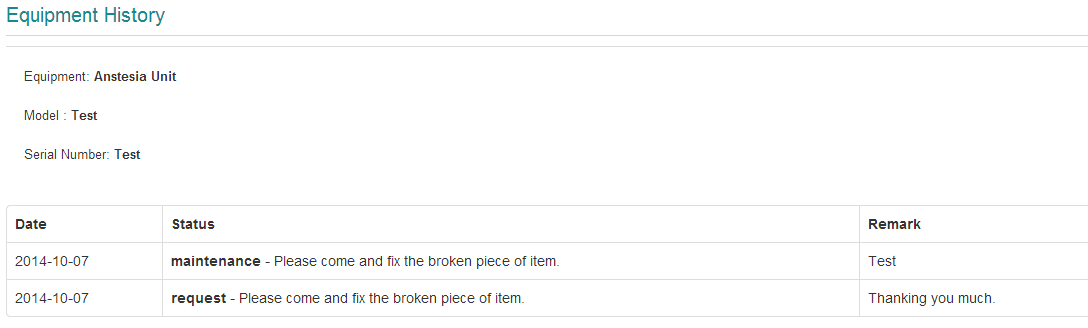 Vendor Interface
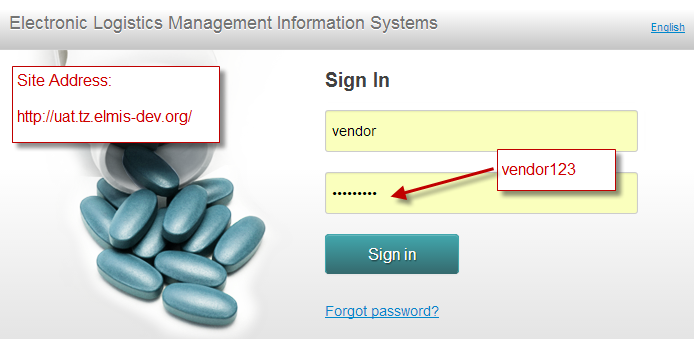 Vendor Login
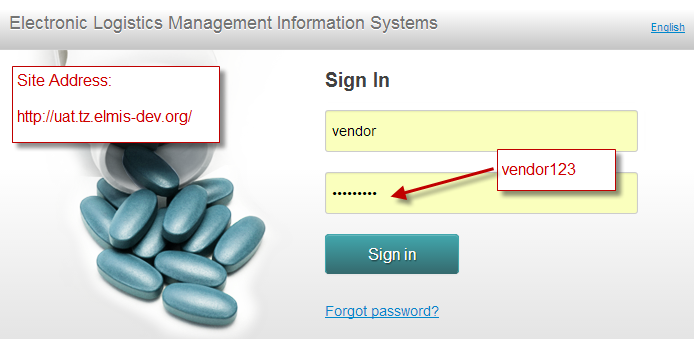 Vendor Interface
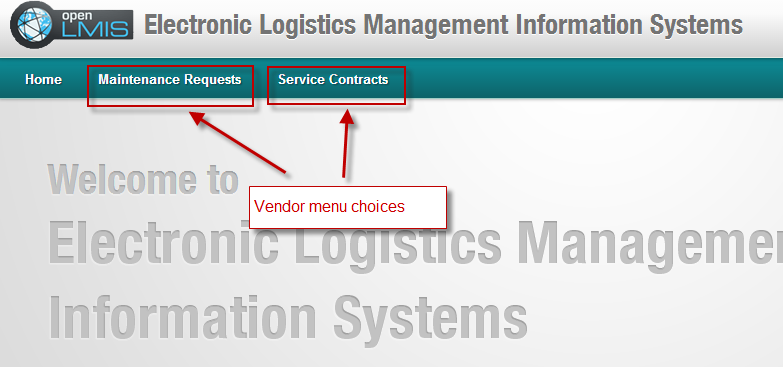 Service Contract Details
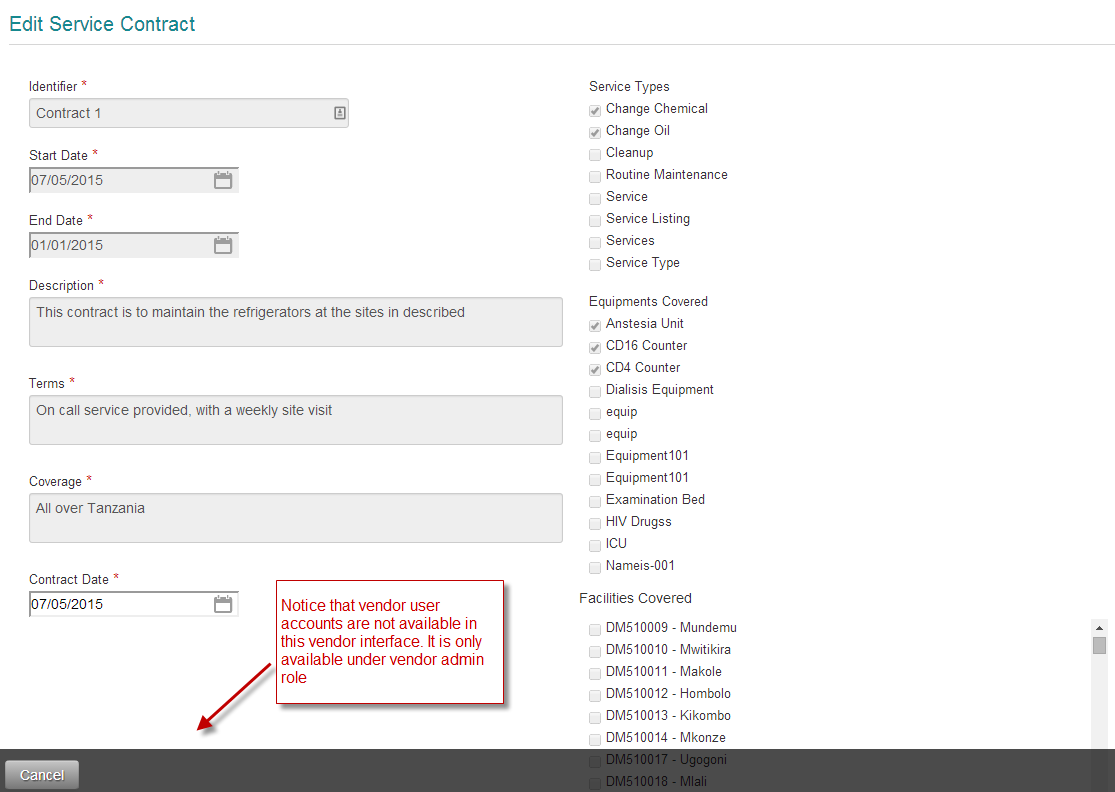 Interface to View Service Request/Repair Tickets
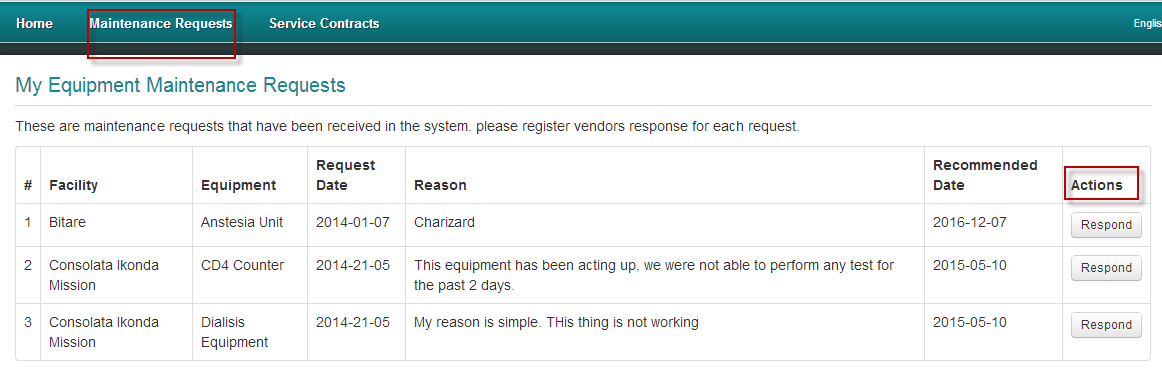 Repair Details
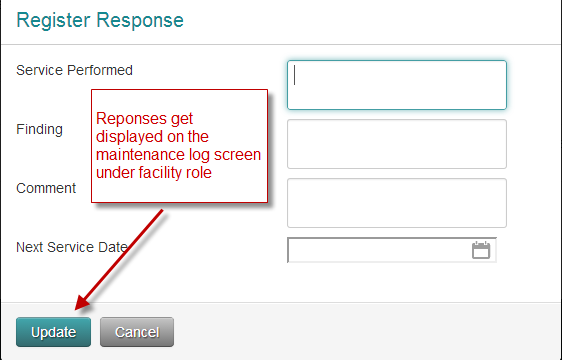